LÍNEA DE TALLER
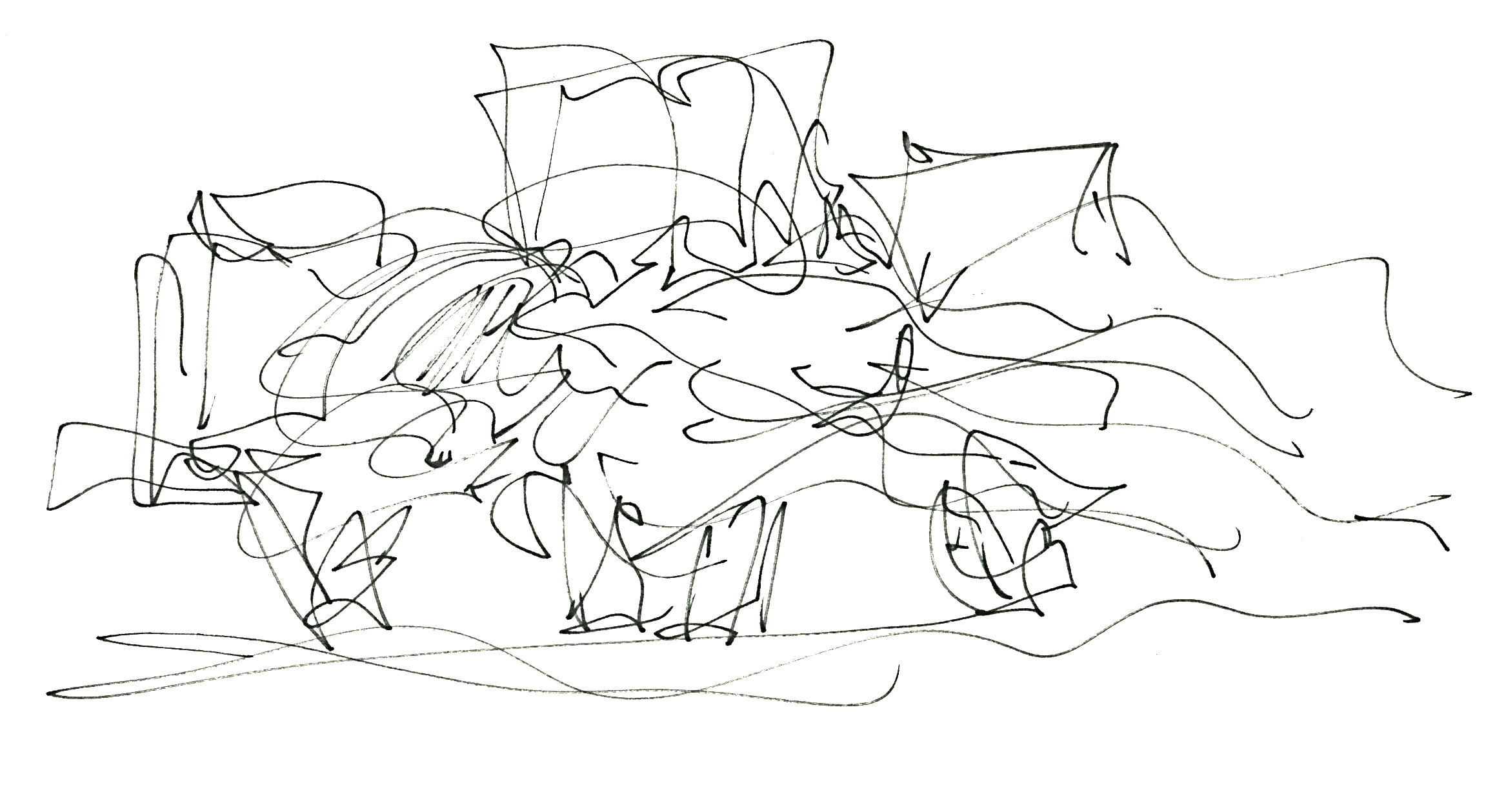 MEDIOS | COMPOSICION | TALLER
ABSTRACT
El Taller de Medios de Expresión I introduce al estudiante en el aprendizaje del dibujo como instrumento de registro, análisis y expresión de la realidad espacial, basando su formación en la educación de una mirada intensiva y fomentando una actitud propositiva.

OBJETIVO HABILITANTE
MEDIOS DE EXPRESION I
IMAGEN DE PROYECTO
EJERCICIO DE SALIDA
USO Y CONTEXTO
IMAGEN PRINCIPAL
IMAGEN SECUNDARIA
IMAGEN SECUNDARIA
IMAGEN SIGNIFICATIVA
ABSTRACT
El Taller de Medios de Expresión II introduce al estudiante en el aprendizaje del dibujo como instrumento de registro, análisis y expresión de la realidad espacial, basando su formación en la educación de una mirada intensiva y fomentando una actitud propositiva.

OBJETIVO HABILITANTE
Representar proyectos de arquitectura a través de herramientas gráficas de comunicación desde la perspectiva y/o planimetría.
MEDIOS DE EXPRESION II
IMAGEN SIGNIFICATIVA
EJERCICIO DE SALIDA
NOMBRE UNIDAD
IMAGEN PRINCIPAL
IMAGEN SECUNDARIA
IMAGEN SECUNDARIA
IMAGEN SIGNIFICATIVA